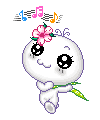 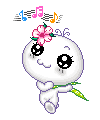 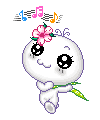 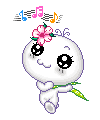 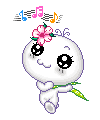 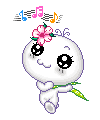 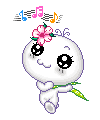 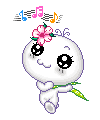 Chào mừng quý thầy cô 
về dự giờ thăm lớp
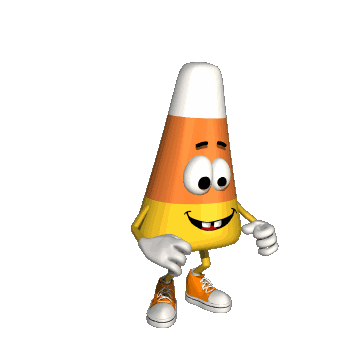 GV: Nguyễn Văn Dục
Trường: Tiểu học Nhơn Lý
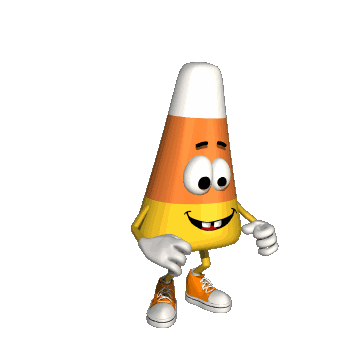 Trò chơi
Bắn tên
Thứ ba ngày 21 tháng 11 năm 2024
Toán
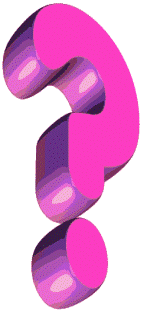 Đặt tính rồi tính:
25,2 × 5
32,6 × 8
Thứ ba ngày 21 tháng 11 năm 2024
Toán
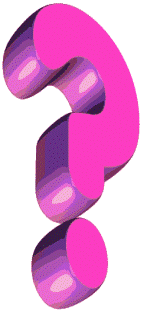 Đặt tính rồi tính:
25,2 × 5
32,6 × 8
32,6
25,2
8
×
×
5
260,8
126,0
Thứ ba ngày 21 tháng 11 năm 2024
Toán
NHÂN MỘT SỐ THẬP PHÂN VỚI 10, 100, 1000,…
Thứ ba ngày 21 tháng 11 năm 2024
Toán
Nhân một số thập phân với 10, 100, 1000,…
a) Ví dụ 1:  27,867 × 10 = ?
27,867  
       ×       10
       278,670
Nêu các thừa số, tích của phép nhân 
27,867  × 10 = 278,67
27,867  × 10 = 278,67
Thứ ba ngày 21 tháng 11 năm 2023
Toán
Nhân một số thập phân với 10, 100, 1000,…
a) Ví dụ 1:  27,867 x 10 = ?
27,867  
          ×       10
          278,670
Để số 27,867 thành 278,67 ta làm thế nào?
27,867  × 10 = 278,67
Thứ ba ngày 21 tháng 11 năm 2024
Toán
Nhân một số thập phân với 10, 100, 1000,…
a) Ví dụ 1:  27,867 x 10 = ?
Nhận xét:
Nếu ta chuyển dấu phẩy của số 27,867 sang bên phải một chữ số ta cũng được 278,67.
27,867  
          ×       10
          278,670
27,867  × 10 = 278,67
Thứ ba ngày 21 tháng 11 năm 2023
Toán
Nhân một số thập phân với 10, 100, 1000,…
a) Ví dụ 1:  27,867 x 10 = ?
27,867  
          ×       10
          278,670
Làm thế nào để có được ngay tích 
27,867 ×  10 mà không cần thực hiện phép tính?
27,867  × 10 = 278,67
Thứ ba ngày 21 tháng 11 năm 2023
Toán
Nhân một số thập phân với 10, 100, 1000,…
a) Ví dụ 1:  27,867 x 10 = ?
27,867  
          ×       10
          278,670
27,867  × 10 = 278,67
Muốn nhân một số thập phân với 10 ta làm thế nào?
Thứ ba ngày 21 tháng 11 năm 2024
Toán
Nhân một số thập phân với 10, 100, 1000,…
b) Ví dụ 2:  53,286 ×  100 = ?
53,286  
        ×     100
      5328,600
Nêu các thừa số, tích của phép nhân 
53,286 ×  100 =  5328,6
53,286 ×  100 =  5328,6
Thứ ba ngày 21 tháng 11 năm 2023
Toán
Nhân một số thập phân với 10, 100, 1000,…
a) Ví dụ 2:  53,286 ×  100 = ?
53,286  
          ×     100
        5328,600
Để số  53,286 thành 5328,6 ta làm thế nào?
53,286 ×  100 =  5328,6
Thứ ba ngày 21 tháng 11 năm 2024
Toán
Nhân một số thập phân với 10, 100, 1000,…
b) Ví dụ 2:  53,286 ×  100 = ?
53,286  
          ×     100
        5328,600
Nhận xét:
Nếu ta chuyển dấu phẩy của số 53,286 sang bên phải hai chữ số ta cũng được số 5328,6
53,286 ×  100 =  5328,6
Thứ ba ngày 21 tháng 11 năm 2024
Toán
Nhân một số thập phân với 10, 100, 1000,…
a) Ví dụ 2:  53,286 ×  100 = ?
53,286  
          ×     100
        5328,600
Làm thế nào để có được ngay tích 
53,286 ×  100 mà không cần thực hiện phép tính?
53,286 ×  100 =  5328,6
Thứ ba ngày 21 tháng 11 năm 2024
Toán
Nhân một số thập phân với 10, 100, 1000,…
a) Ví dụ 2:  53,286 ×  100 = ?
53,286  
          ×     100
        5328,600
53,286 ×  100 =  5328,6
Muốn nhân một số thập phân với 100 ta làm thế nào?
Thứ ba ngày 21 tháng 11 năm 2023
Toán
Nhân một số thập phân với 10, 100, 1000,…
a) Ví dụ 1:  27,867 x 10 = ?
Nhận xét:
Nếu ta chuyển dấu phẩy của số 27,867 sang bên phải một chữ số ta cũng được 278,67.
27,867  
          ×       10
          278,670
27,867  × 10 = 278,67
b) Ví dụ 2:  53,286 ×  100 = ?
Nhận xét:
Nếu ta chuyển dấu phẩy của số 53,286 sang bên phải hai chữ số ta cũng được số 5328,6
53,286  
          ×     100
        5328,600
53,286 ×  100 =  5328,6
Muốn nhân một số thập phân với 10, 100, 1000,… ta chỉ việc chuyển dấu phẩy của số đó lần lượt sang bên phải một, hai, ba,… chữ số.
Thứ ba ngày 21 tháng 11 năm 2024
Toán
Nhân một số thập phân với 10, 100, 1000,…
a) Ví dụ 1:  27,867 x 10 = ?
Nhận xét:
Nếu ta chuyển dấu phẩy của số 27,867 sang bên phải một chữ số ta cũng được 278,67.
27,867  
          ×       10
          278,670
27,867  × 10 = 278,67
b) Ví dụ 2:  53,286 ×  100 = ?
Nhận xét:
Nếu ta chuyển dấu phẩy của số 53,286 sang bên phải hai chữ số ta cũng được số 5328,6
53,286  
          ×     100
        5328,600
53,286 ×  100 =  5328,6
Thứ ba ngày 21 tháng 11 năm 2024
Toán
Nhân một số thập phân với 10, 100, 1000,…
Ví dụ:
8,8 × 10 = ?
Thứ ba ngày 21 tháng 11 năm 2024
Toán
Nhân một số thập phân với 10, 100, 1000,…
Ví dụ:
8,8× 10 = 88
Thứ ba ngày 21 tháng 11 năm 2023
Toán
Nhân một số thập phân với 10, 100, 1000,…
Ví dụ:
8,8 × 100 = ?
Thứ ba ngày 21 tháng 11 năm 2024
Toán
Nhân một số thập phân với 10, 100, 1000,…
Ví dụ:
8,8 × 100 = 880
Thứ ba ngày 21 tháng 11 năm 2024
Toán
Nhân một số thập phân với 10, 100, 1000,…
Ví dụ:
8,8 × 1000 = ?
Thứ ba ngày 21 tháng 11 năm 2024
Toán
Nhân một số thập phân với 10, 100, 1000,…
Ví dụ:
8,8 × 1000 = 8800
Thứ ba ngày 21 tháng 11 năm 2024
Toán
Nhân một số thập phân với 10, 100, 1000,…
Bài 1: Tính nhẩm
b)   9,63 × 10
      225,08 × 100
      5,32 × 1000
c)  5,328 × 10
      4,061 × 100
      0,894 × 1000
1,4 × 10
      2,1 × 100
      7,2 × 1000
Thứ ba ngày 21 tháng 11 năm 2024
Toán
Nhân một số thập phân với 10, 100, 1000,…
Bài 1: Tính nhẩm
b)   9,63 × 10
      225,08 × 100
      5,32 × 1000
c)  5,328 × 10
      4,061 × 100
      0,894 × 1000
1,4 × 10
      2,1 × 100
      7,2 × 1000
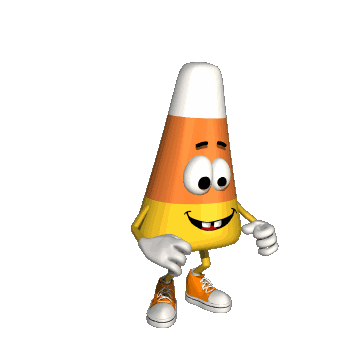 TRÒ CHƠI
THÌ THẦM THÌ THẦM
TRÒ CHƠI:
THÌ THẦM THÌ THẦM
Lớp chia làm 2 đội. Mỗi đội cử ra 3 bạn tham gia.
     Trò chơi gồm 6 lượt chơi. Mỗi lượt 1 bạn sẽ lên nhìn phép tính sau đó nói thầm vào tai bạn mình. Tiếp tục như vậy đến bạn cuối cùng thì chạy lên bảng ghi lại phép tính và kết quả.
Với mỗi phép tính, đội nào trả lời đúng và nhanh hơn sẽ được 1 bông hoa. Kết thúc trò chơi đội nào nhận được nhiều bông hoa hơn đội đó giành chiến thắng.
Thứ ba ngày 21 tháng 11 năm 2024
Toán
Nhân một số thập phân với 10, 100, 1000,…
Bài 1: Tính nhẩm
b) 9,63 × 10 = 96,3
      25,08 × 100 = 2508
      5,32 × 1000 = 5320
1,4 × 10 = 14
     2,1 × 100 = 210
     7,2 × 1000 = 7200
Thứ ba ngày 21 tháng 11 năm 2023
Toán
Nhân một số thập phân với 10, 100, 1000,…
Bài 1: Tính nhẩm
b) 9,63 × 10 = 96,3
      25,08 × 100 = 2508
      5,32 × 1000 = 5320
1,4 × 10 = 14
     2,1 × 100 = 210
     7,2 × 1000 = 7200
c) 5,328 × 10 = 
     4,061 × 100 = 
     0,894 × 1000 =
53,28
406,1
894
Thứ ba ngày 21 tháng 11 năm 2023
Toán
Nhân một số thập phân với 10, 100, 1000,…
Bài 2: Viết các số đo sau dưới dạng số đo có đơn vị là xăng-ti-mét:
10, 4dm;     12,6m;     0,856m;     5,75dm.
Thứ ba ngày 21 tháng 11 năm 2024
Toán
Nhân một số thập phân với 10, 100, 1000,…
Bài 2: Viết các số đo sau dưới dạng số đo có đơn vị là xăng-ti-mét:
10, 4dm;     12,6m;     0,856m;     5,75dm.
Ta có: 1dm = 10cm
           10,4 × 10 = 104
Vậy:   10,4dm = 104cm
Thứ ba ngày 21 tháng 11 năm 2024
Toán
Nhân một số thập phân với 10, 100, 1000,…
Bài 2: Viết các số đo sau dưới dạng số đo có đơn vị là xăng-ti-mét:
10, 4dm;     12,6m;     0,856m;     5,75dm.
10, 4dm = 104cm
Thứ ba ngày 21 tháng 11 năm 2024
Toán
Nhân một số thập phân với 10, 100, 1000,…
Bài 2: Viết các số đo sau dưới dạng số đo có đơn vị là xăng-ti-mét:
10, 4dm = 104cm     		12,6m = 1260cm
 0,856m = 85,6cm    		5,75dm = 57,5cm
Thứ ba ngày 21 tháng 11 năm 2024
Toán
Nhân một số thập phân với 10, 100, 1000,…
Bài 3: Một can nhựa chứa 10l dầu hỏa. Biết một lít 
dầu hỏa cân nặng 0,8kg, can rỗng cân nặng 1,3kg. 
Hỏi can dầu hỏa đó cân nặng bao nhiêu ki-lô-gam?
Bài giải
Số ki-lô-gam 10l dầu cân nặng là:
0,8 × 10 = 8 (kg)
Số ki-lô-gam can dầu hỏa có cân nặng là:
8 + 1,3 = 9,3 (kg)
			     Đáp số: 9,3 kg
Thứ ba ngày 21 tháng 11 năm 2024
Toán
Nhân một số thập phân với 10, 100, 1000,…
a) Ví dụ 1:  27,867 x 10 = ?
Nhận xét:
Nếu ta chuyển dấu phẩy của số 27,867 sang bên phải một chữ số ta cũng được 278,67.
27,867  
          ×       10
          278,670
27,867  × 10 = 278,67
b) Ví dụ 2:  53,286 ×  100 = ?
Nhận xét:
Nếu ta chuyển dấu phẩy của số 53,286 sang bên phải hai chữ số ta cũng được số 5328,6
53,286  
          ×     100
        5328,600
53,286 ×  100 =  5328,6
Muốn nhân một số thập phân với 10, 100, 1000,… ta chỉ việc chuyển dấu phẩy của số đó lần lượt sang bên phải một, hai, ba,… chữ số.
Thứ ba ngày 21 tháng 11 năm 2024
Toán
Nhân một số thập phân với 10, 100, 1000,…
20,23 × 100 = ?
Thứ ba ngày 21 tháng 11 năm 2024
Toán
Nhân một số thập phân với 10, 100, 1000,…
20,23 × 100 = 2023
Thứ ba ngày 21 tháng 11 năm 2024
Toán
Nhân một số thập phân với 10, 100, 1000,…
67,76 × 1000 = ?
Thứ ba ngày 21 tháng 11 năm 2024
Toán
Nhân một số thập phân với 10, 100, 1000,…
67,76 × 1000 = 67760
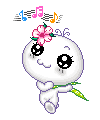 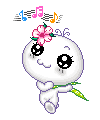 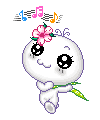 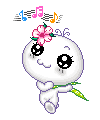 Cảm ơn quý thầy cô và các em.
Chúc thầy cô nhiều sức khỏe.
Chúc các em học tốt.
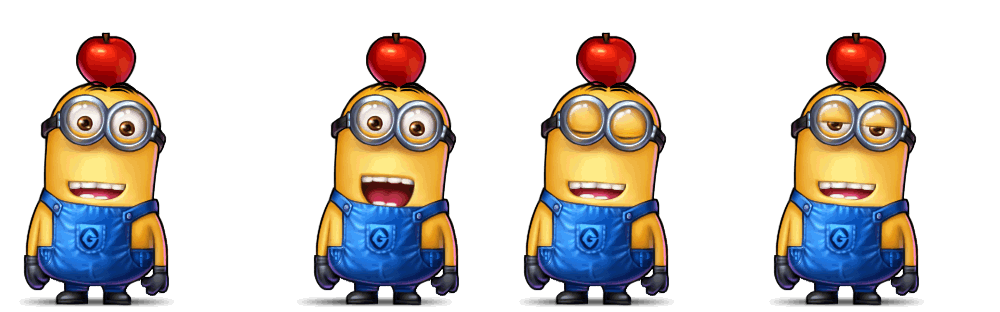